Путешествие по сказкам
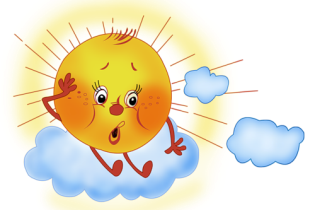 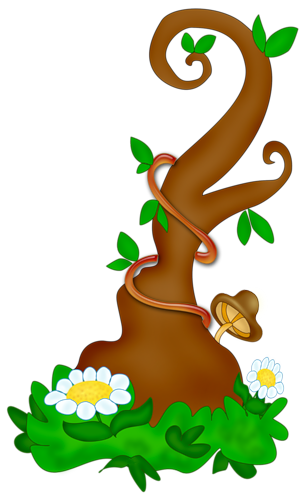 Лечит маленьких детей, Лечит птичек и зверей, Сквозь очки свои глядит Добрый доктор…
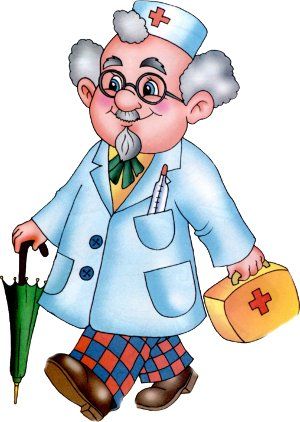 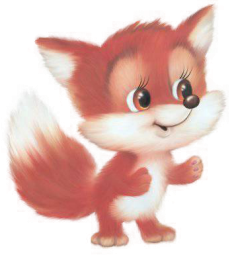 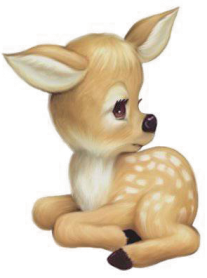 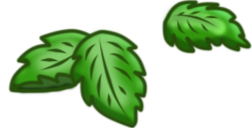 Отвечайте на вопрос:Кто в корзине Машу нёс,Кто садился на пенёкИ хотел съесть пирожок?Сказочку ты знаешь ведь?Кто же это был? …
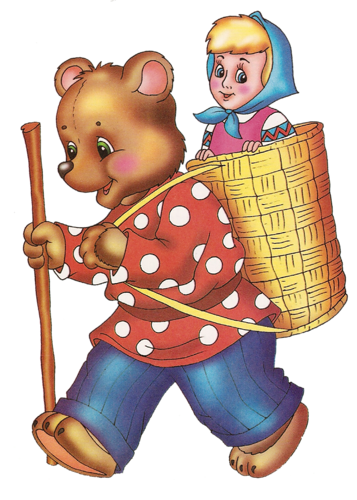 Теперь ещё одна подсказка:Она – животное из сказки,Где чуть не скушал волк-злодейВсех семерых её детей.
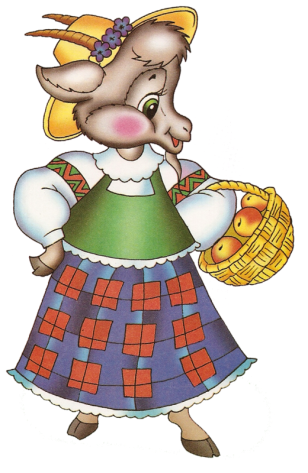 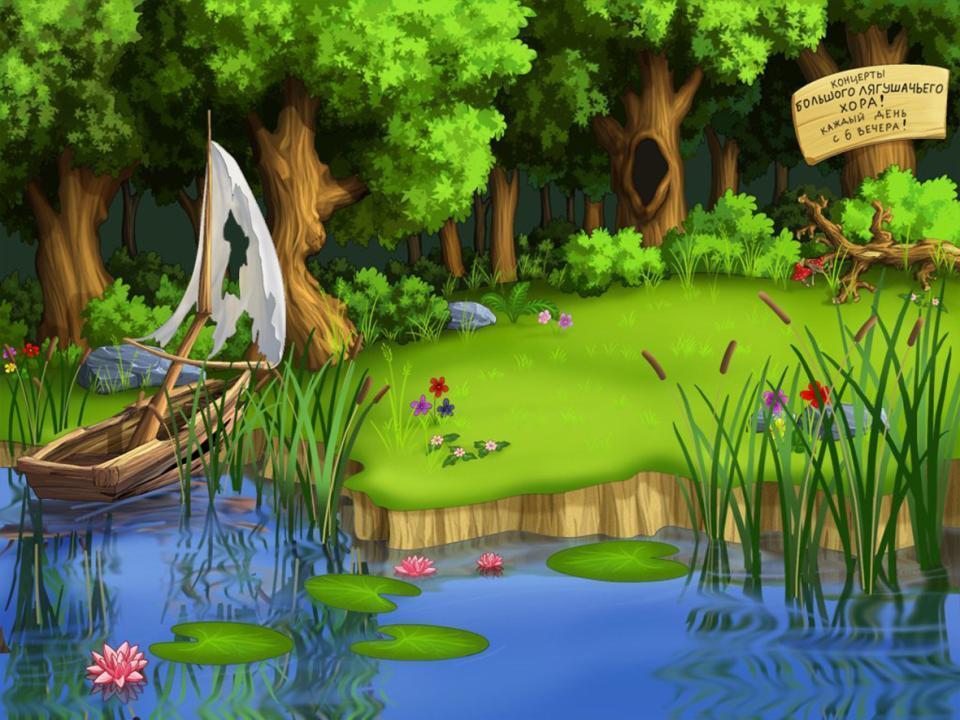 Стрела молодца угодила в болото,Ну где же невеста? Жениться охота!А вот и невеста, глаза на макушке.Невесту зовут…
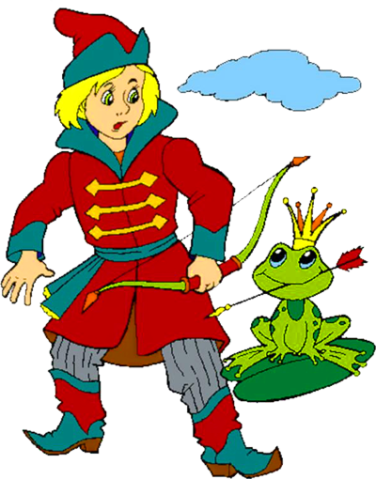 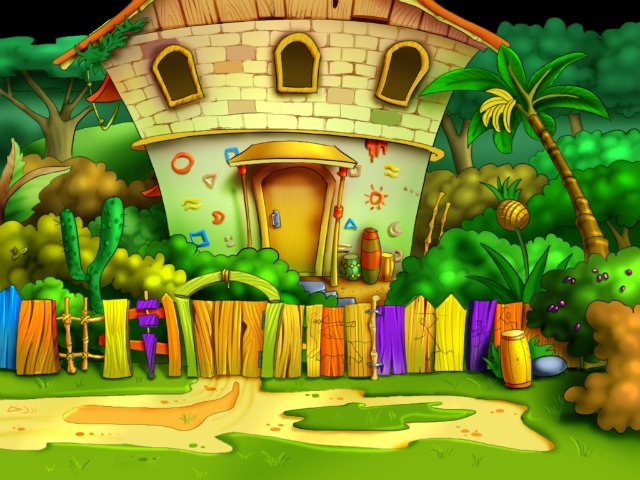 Носик круглый, пятачком, Им в земле удобно рыться, Хвостик маленький крючком, Вместо туфелек — копытца. Трое их — и до чего же Братья дружные похожи. Отгадайте без подсказки, Кто герои этой сказки?
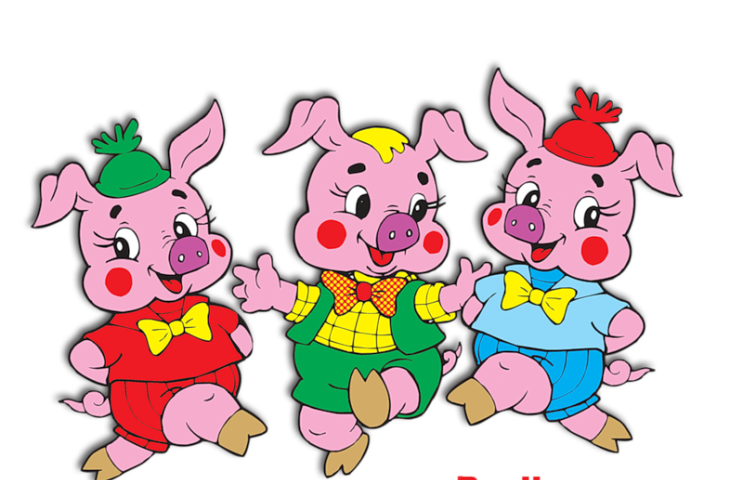 МОЛОДЦЫ
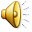